Qari mill-Ittra ta’ San Pawl Appostlu lill-KolossinKol 2, 6-15
Ħuti, intom ilqajtu lil Kristu Ġesù l-Mulej; għixu mela magħqudin miegħu; niżżlu għeruqkom fih, u ibnu 
l-ħajja tagħkom fuqu;
issaħħu fil-fidi, kif tgħallimtu, u mtlew  
bil-gratitudni. Qisu li ħadd ma ijassarkom b’filosofija u kliem qarrieq u fieragħ
skont dak li hu ġej 
mill-bnedmin, skont 
il-prinċipji tad-dinja u mhux ta’ Kristu. Fih hemm tgħammar il-milja sħiħa
tad-divinità fil-ġisem; u intom, magħqudin kif intom miegħu, għandkom sehem mill-milja tiegħu, 
hu li hu r-Ras tal-Prinċipati
u tas-Setgħat kollha. Fih intom kontu ċirkonċiżi, mhux biċ-ċirkonċiżjoni b’idejn il-bnedmin, imma 
biċ-ċirkonċiżjoni ta’
Kristu, li biha intom inżajtu mill-ġisem tad-dnub; indfintu miegħu 
bil-magħmudija u rxuxtajtu miegħu permezz tal-fidi
tagħkom fil-qawwa ta’ Alla li qajmu mill-imwiet. Kontu mejta minħabba dnubietkom u għax ma kellkomx iċ-ċirkonċiżjoni
f’ġisimkom; imma issa Alla takom il-ħajja flimkien ma’ Kristu: ħafrilna dnubietna kollha. 
Ħassar il-kont tad-dejn li
kellna bl-obbligi li kien
hemm kontrina; neħħieh 
min-nofs u sammru 
mas-salib. Neżża’ 
l-Prinċipati u s-Setgħat, u
għamel wirja minnhom quddiem id-dinja, u karkarhom warajh fit-trijonf tiegħu bi Kristu.
Il-Kelma tal-Mulej
R:/ Irroddu ħajr lil Alla
Salm Responsorjali
R:/ Twajjeb ma’ kulħadd 
il-Mulej
Ħa nkabbrek, 
Alla tiegħi, sultan,
u nbierek ismek għal 
dejjem ta’ dejjem.
Kuljum irrid inbierkek,
u nfaħħar ismek għal 
dejjem ta’ dejjem.
R:/ Twajjeb ma’ kulħadd 
il-Mulej
Twajjeb u ħanin 
il-Mulej,
idum biex jagħdab u kollu tieba.
Twajjeb ma’ kulħadd 
il-Mulej,
tjubitu fuq kulma għamel.
R:/ Twajjeb ma’ kulħadd 
il-Mulej
Kulma għamilt iroddlok ħajr, Mulej;
iberkuk il-ħbieb tiegħek kollha.
Is-sebħ tas-saltna tiegħek ixandru, 
fuq is-setgħa tiegħek jitkellmu.
R:/ Twajjeb ma’ kulħadd 
il-Mulej
Hallelujah, Hallelujah
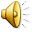 Jien għażilt lilkom, jgħid il-Mulej, u ħtartkom biex tmorru tagħmlu l-frott u 
l-frott tagħkom jibqa’.
Hallelujah, Hallelujah
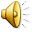 Qari mill-Evanġelju skont
San Luqa
Lq 6, 12-19
R:/ Glorja lilek Mulej
Mela darba fost l-oħrajn Ġesù ħareġ lejn l-għoljiet biex jitlob, u għadda l-lejl fit-talb lil Alla. Meta sebaħ, sejjaħ lejh id-dixxipli
tiegħu u minnhom għażel tnax, li semmiehom  appostli: Xmun, li semmieh Pietru, u ħuh Indri, Ġakbu, Ġwanni,
Filippu, Bartilmew, Mattew, Tumas, Ġakbu ta’ Alfew, Xmun l-Imħeġġeġ, Ġuda ta’ Ġakbu u Ġuda l-Iskarjota, li imbagħad ittradieh.
Imbagħad niżel magħhom u waqaf f’wita, flimkien ma’ kotra kbira ta’ dixxipli u folla kbira ta’ nies minn kull naħa tal-Lhudija u
Ġerusalemm u mix-xtajta ta’ Tir u Sidon. Dawn kienu marru biex jisimgħuh u jfejjaqhom mill-mard tagħhom. Min kien
imħabbat mill-ispirti mniġġsa kien ifiq; u l-kotra kienet tfittex li tmissu, għax minnu kienet toħroġ qawwa li tfejjaq lil kulħadd.
Il-Kelma tal-Mulej
R:/ Tifħir lilek Kristu